www.pwc.es
Implicaciones para la economía española
Mª Luz Castilla, Coordinadora del Grupo Español de Crecimiento Verde, Socio de PwC
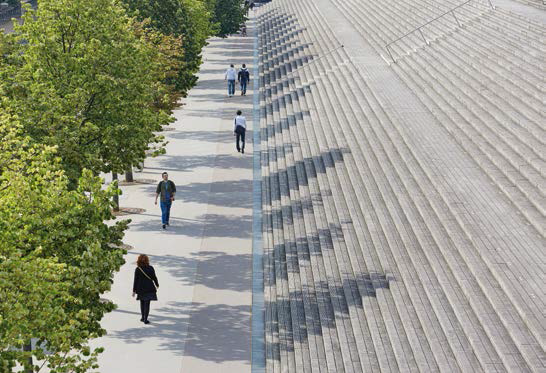 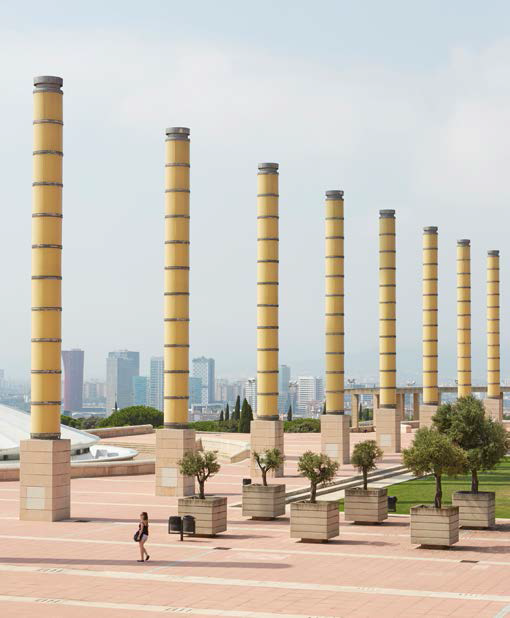 La magnitud del reto de los 2ºC
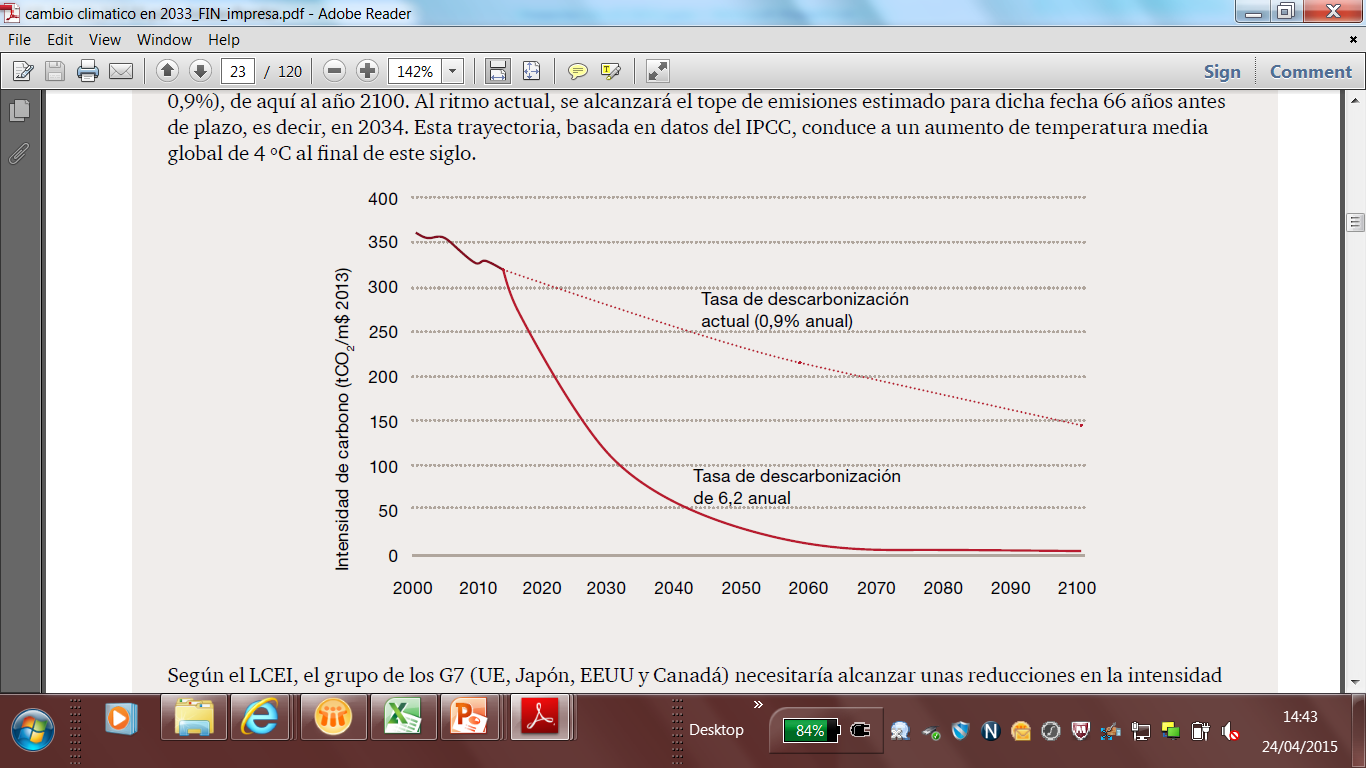 2
Escenarios de mitigación para España: BaU
Crecimiento de emisiones (vs 1990) entre  +72% y +83% si no se ponen en marcha más actuaciones que las ya implantadas
3
Escenarios de mitigación  para España: Apuesta
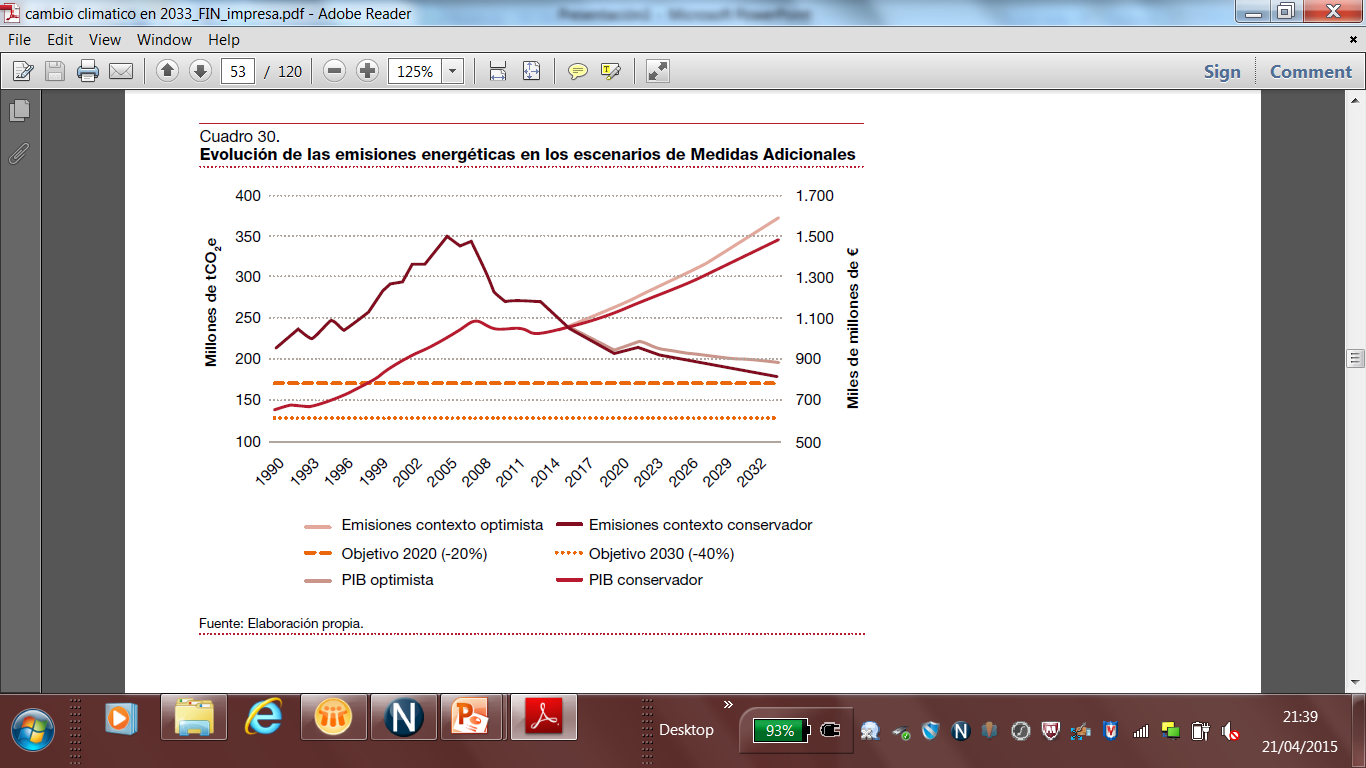 Decrecimiento de emisiones entre 
-7 y -17% si se apuesta por  la innovación y el desarrollo tecnológico
4
[Speaker Notes: .]
Inversión global hacia una economía baja en carbono
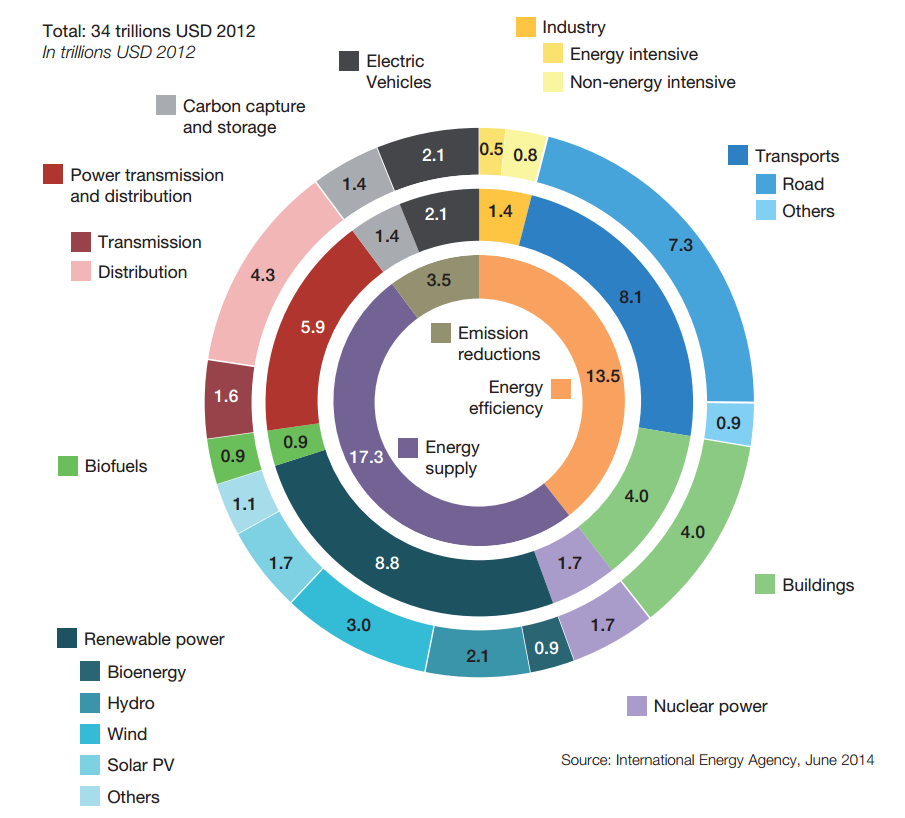 Global investments needed in low-carbon technologies according to the IEA’s 450 scenario
34 trillones USD 2012
(2014-2035)
5
Oportunidades de Crecimiento Verde
Descarbonización del sistema eléctrico español

Más renovables: 40%
Transporte

Biocombustibles
Tpte.  ferroviario
Vehículo  eléctrico
Agricultura ecológica
5%  de la superficie
 agrícola
Turismo


Patrimonio biológico
Eficiencia energética

-Vehículo eléctrico 
-Rehabilitación edificios
-Edificios cero emisiones
30%
Nota: Datos de % para el 2033. Agricultura ecológica actual
6
Recomendaciones
Marco regulatorio estable, sin trabas, coordinado
Reconocer el potencial. Apostar por políticas
Mecanismos de financiación y fiscalidad
Incentivar colaboración público-privada
Promover la investigación  y la innovación
Medición, reducción  y transparencia
Sensibilización
7
www.pwc.esmariluz.castilla@es.pwc.com
© 2015  PricewaterhouseCoopers, S.L. Todos los derechos reservados. "PwC" se refiere a PricewaterhouseCoopers, S.L, firma miembro de PricewaterhouseCoopers International Limited; cada una de las cuales es una entidad legal separada e independiente.
[Speaker Notes: Closing slide PricewaterhouseCoopers, S.L.]